Riffing on Surface
Andy Wilson & Hrvoje BenkoMicrosoft Research
UCSB Talk - March 6th, 2009
Overview
Surface-like stuff (Andy)
PlayAnywhere 
LaserTouch 
Pinching 
TouchLight (maybe)
Devices on the table (Andy)
Work by Alex
New Form Factors (Benko)
4x6
Sphere 
Dome 
Surface Physics (Andy)
ShapeTouch (maybe)
DepthCam Interactions (Andy) (maybe)
MicroMotoCross
BeachBall
DepthTouch
pptPlex + 3DV
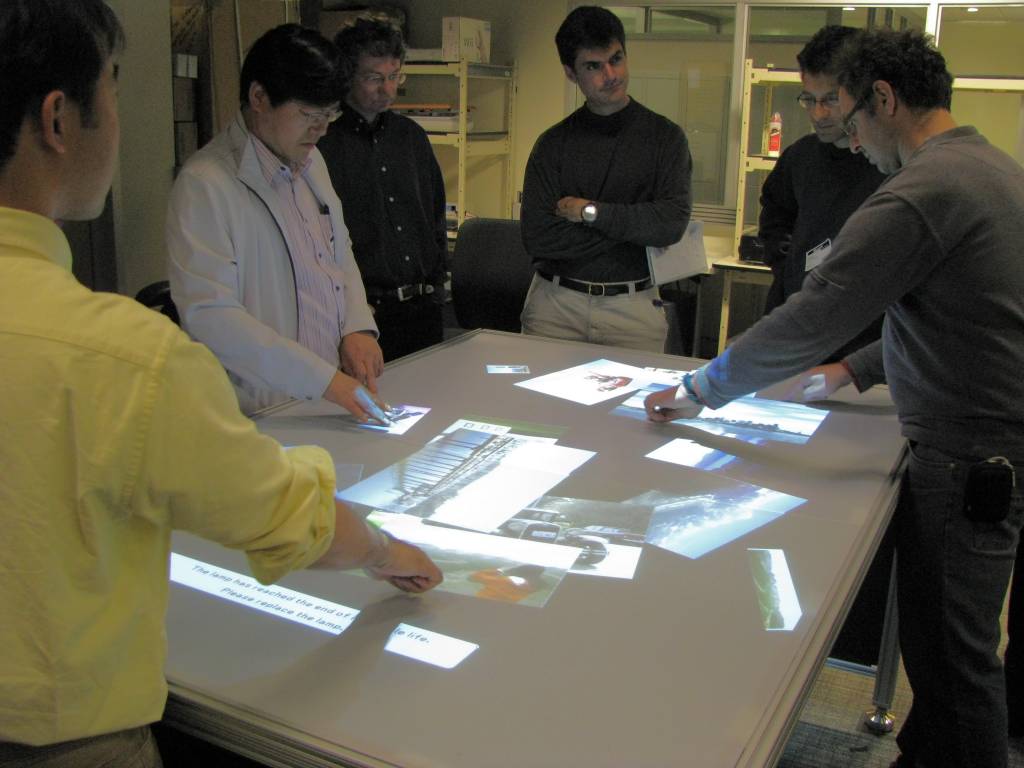 FourBySix: Integrating Digital and Physical Worlds
Bjoern Hartmann
Hrvoje Benko
Merrie Morris
Andy Wilson
3
Facilitating Design Brainstorming
Multiple designers (no master user)
Enable rapid capture, retrieval, annotation, and collection of visual material
Easy transition between physical and digital mediums
Work with found, drawn, and captured imagery
Organize images into functional collections
Record meeting histories
4
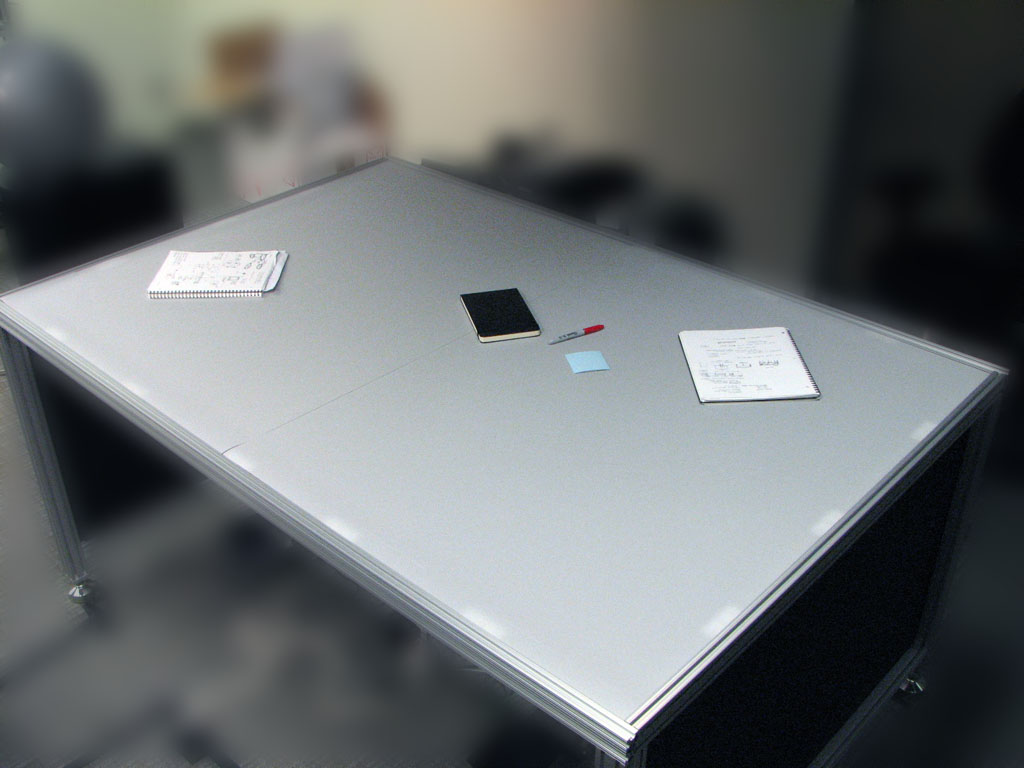 6
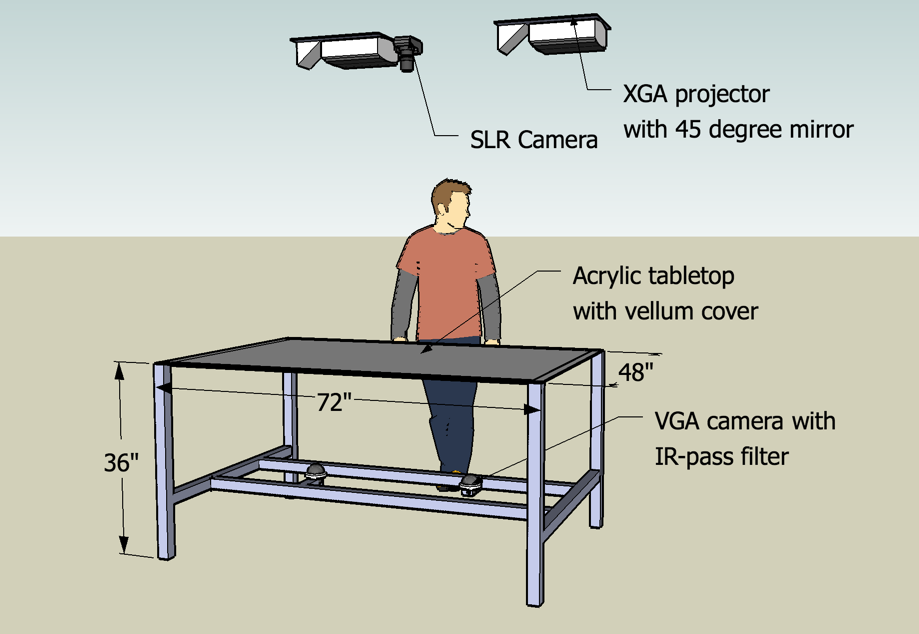 Hardware
Total cost: ~$6000
7
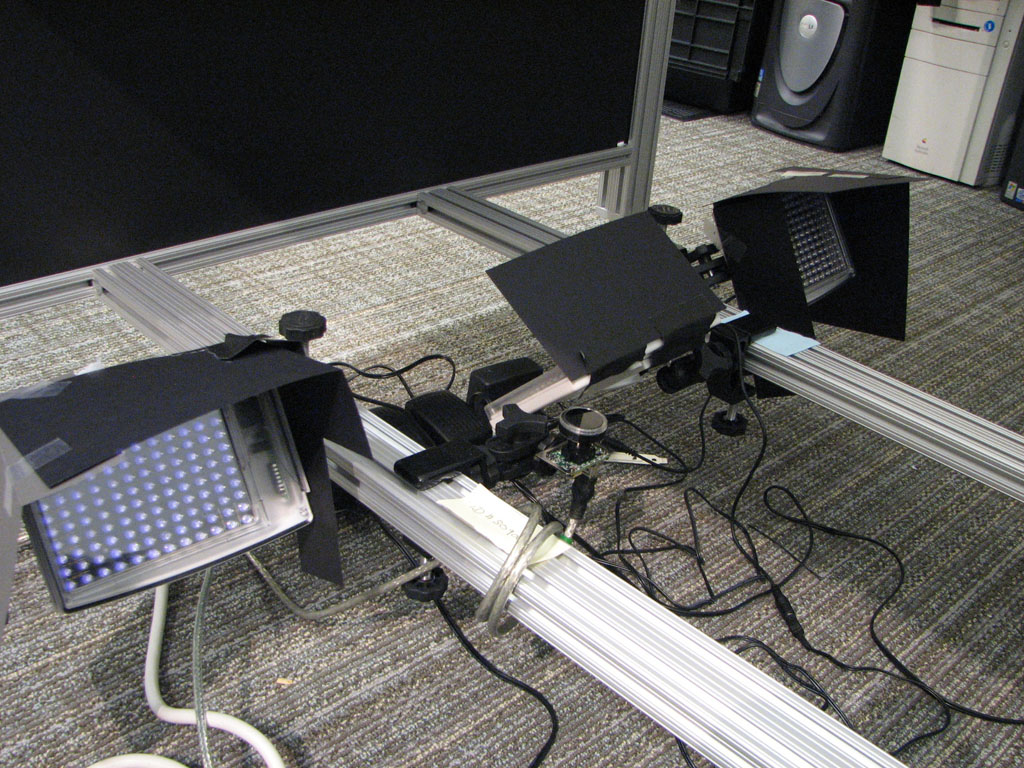 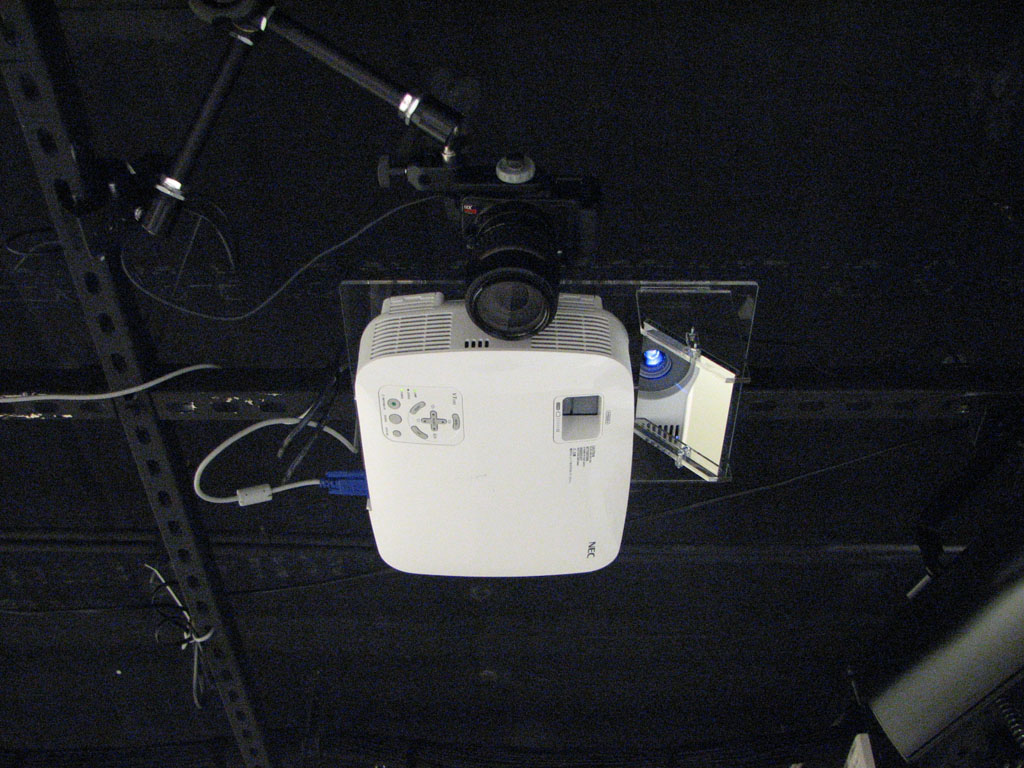 8
View From the Top (4272x2848 pixels, 60dpi)
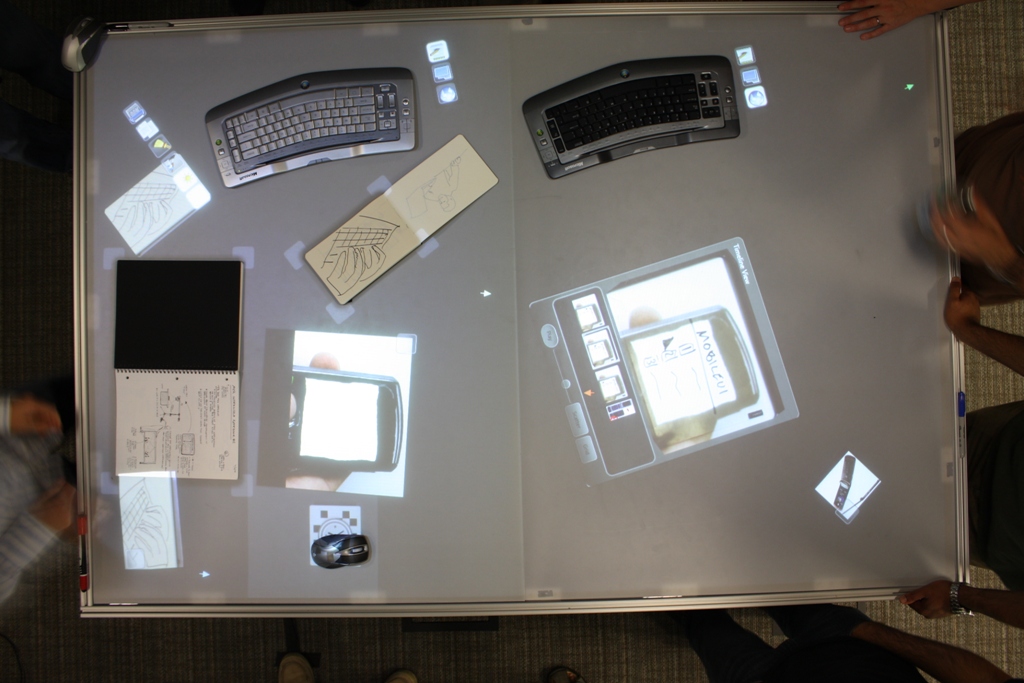 9
Software
Surface SDK (slightly modified)  
1024x1536 pixels (21.3 dpi)

Vision code (combines 2 cameras)
Fingers + Blobs @ 30Hz
640x960 pixels  (13.3 dpi)
Location, Orientation, Major/minor axes

Canon EDSDK for still image capture
Runs any Surface application
10
Video: Capture + Annotate
11
Supporting Multiple Input Devices
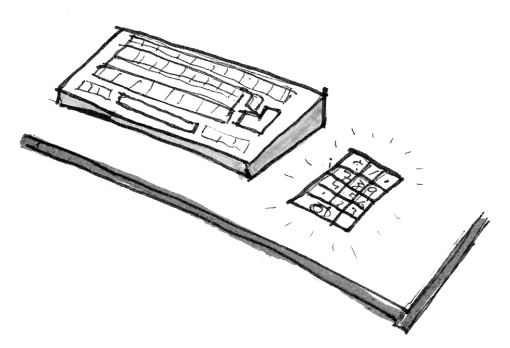 Device-referenced display
Context-sensitive device configuration
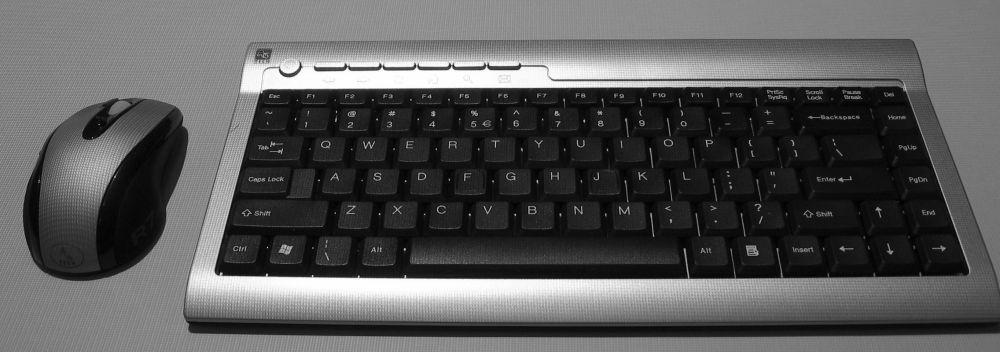 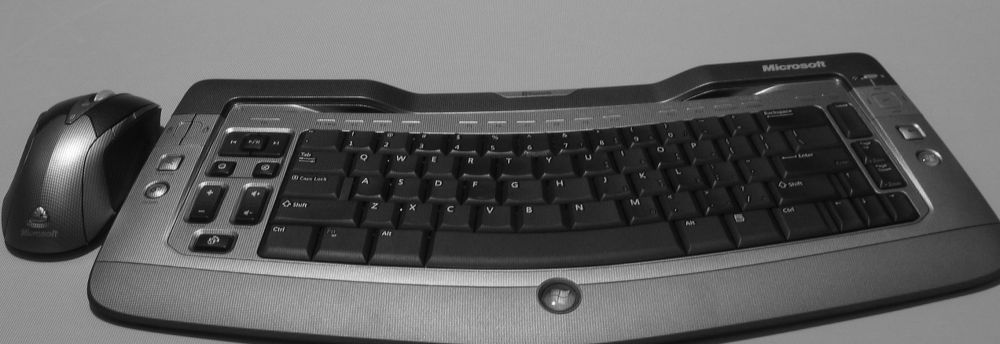 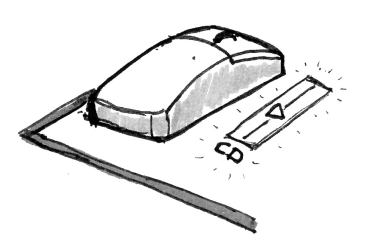 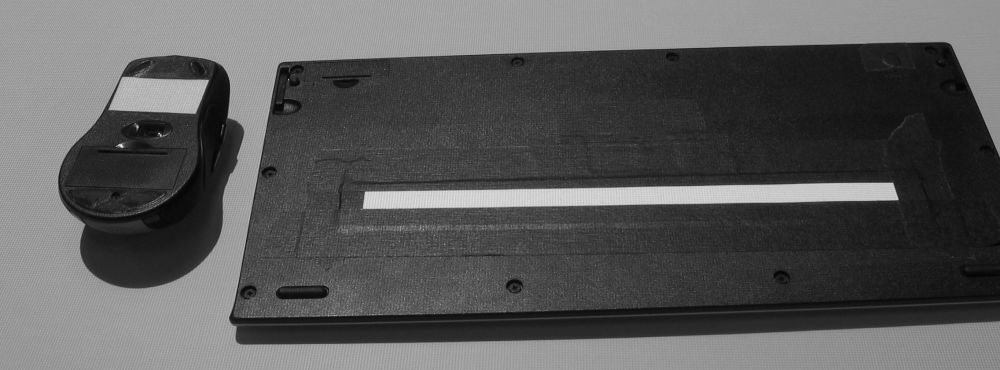 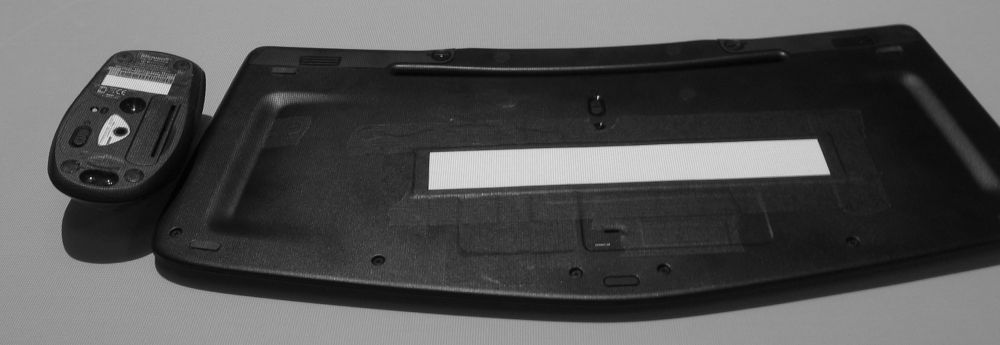 12
Video: Keyboard + Search
13
Video: Mice
14
Video: Croupier-Style Interactions
15
Video: Rapid Prototyping Scenario
16
Video: Session Record from the Top
17
Interacting on Curved Surfaces
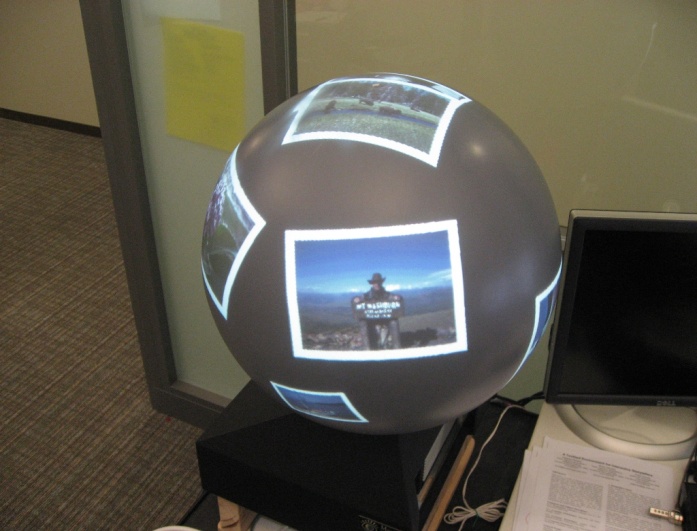 Projects:
Sphere
Dome
Enabling the projection and interaction on a curved omni-directional display
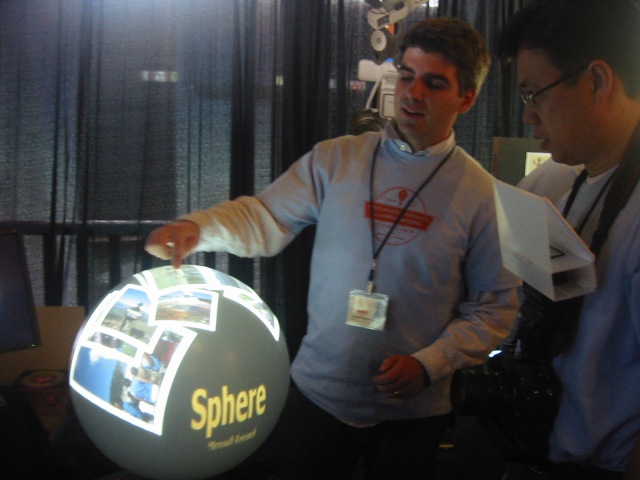 Video: Sphere
19
Sphere Video
UIST '08
20
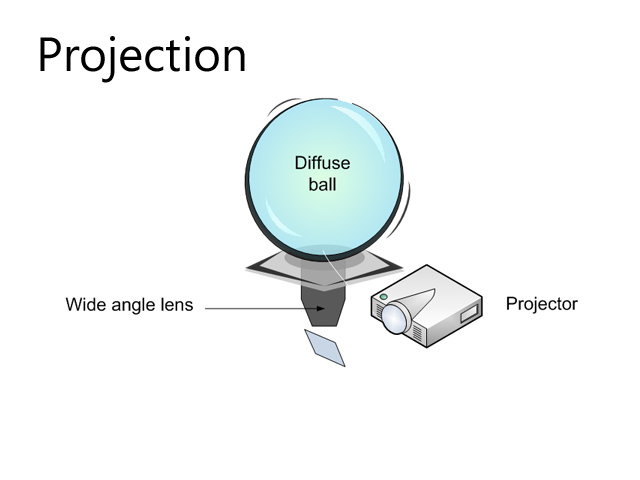 21
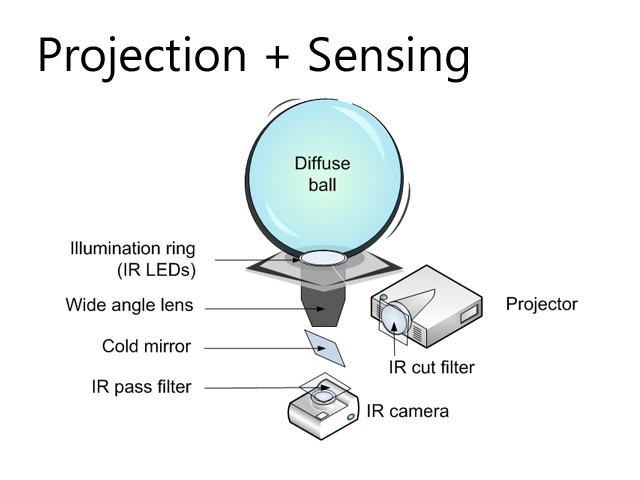 22
Reusing the Optical Path
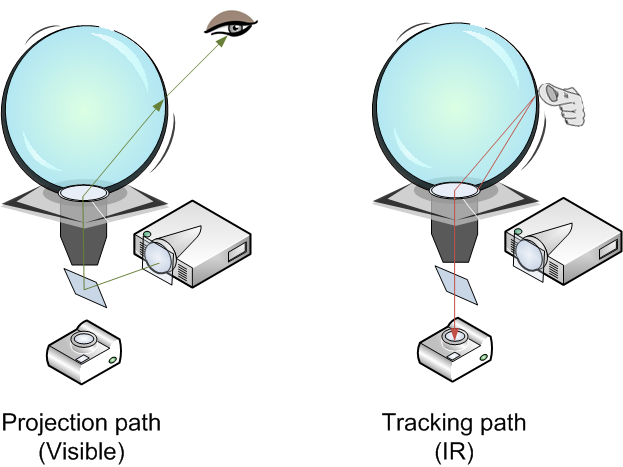 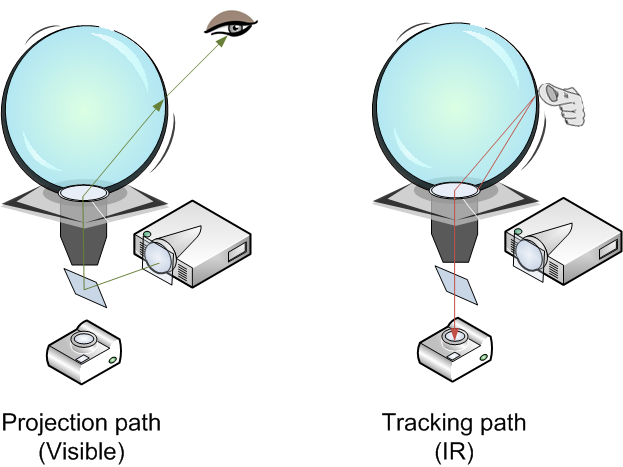 23
Video: Touch-Sensing
24
Touch-Sensing Software Pipeline
UIST '08
25
Video: Projection Distortions
26
Projection Distortions
UIST '08
27
Video: Sphere Interactions
28
Sphere Multi-Touch Interactions
UIST '08
29
Sphere Paint & Pong
UIST '08
30
Video: MiniSphere
UIST '08
32
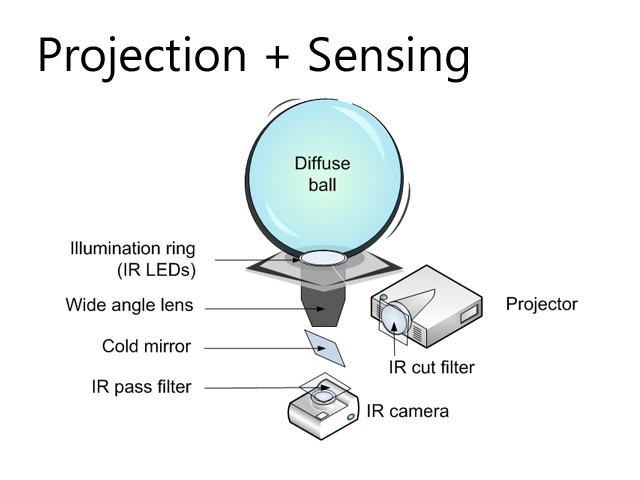 UIST '08
33
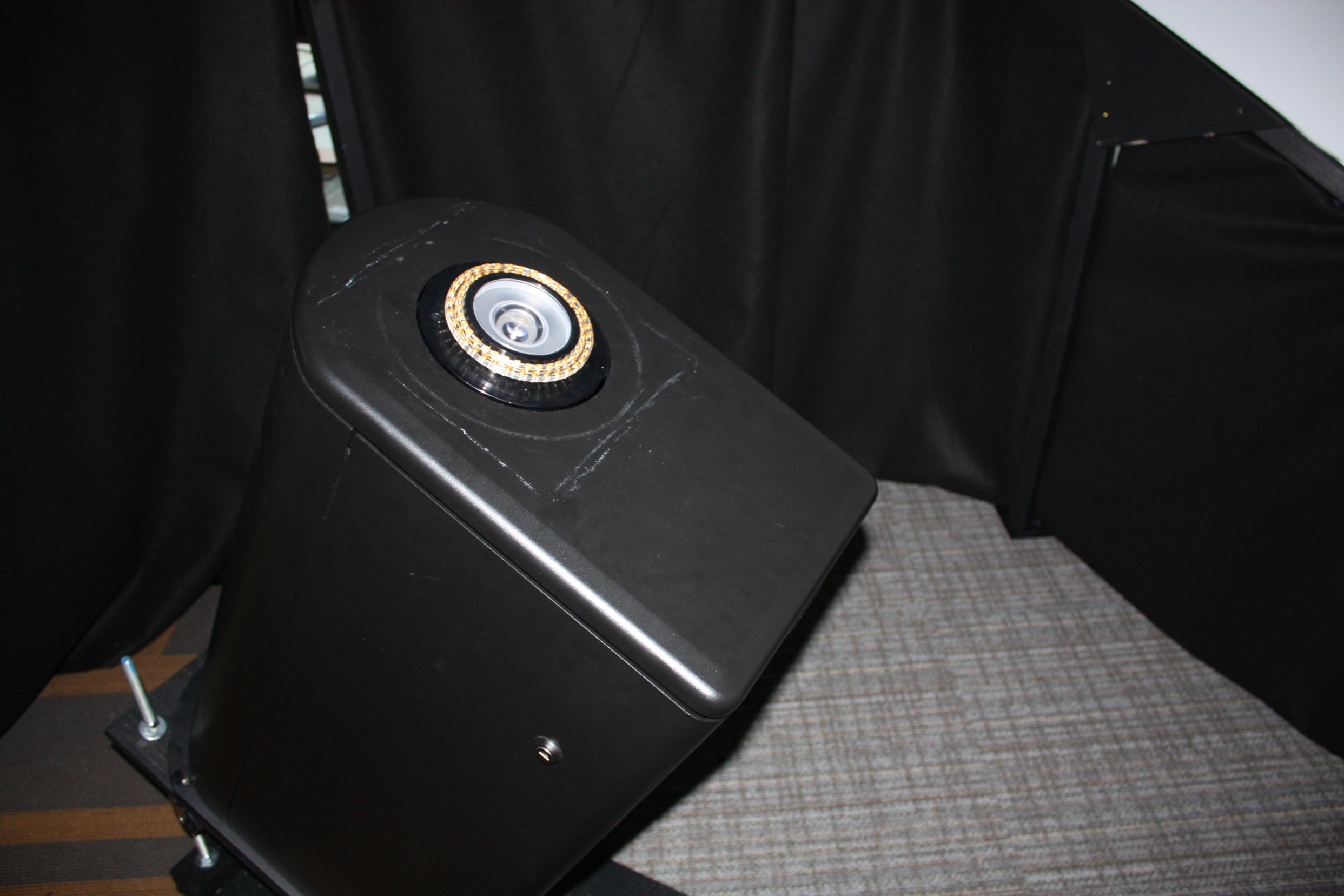 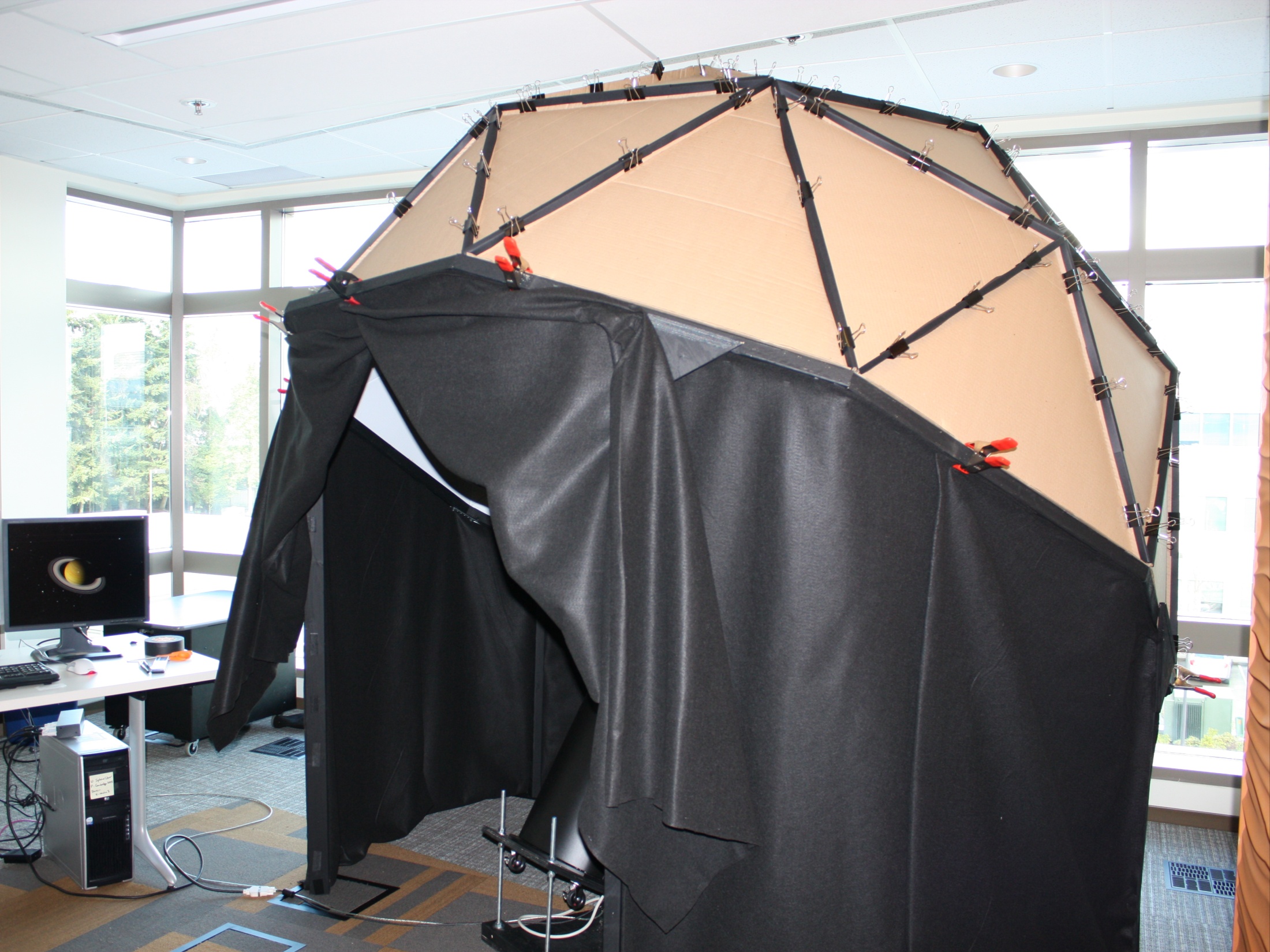 “Pinch the Sky” Dome
OmniDirectional Content:
WorldWideTelescope
RoundTable 360 deg. camera
3D social network graph
TechFest video
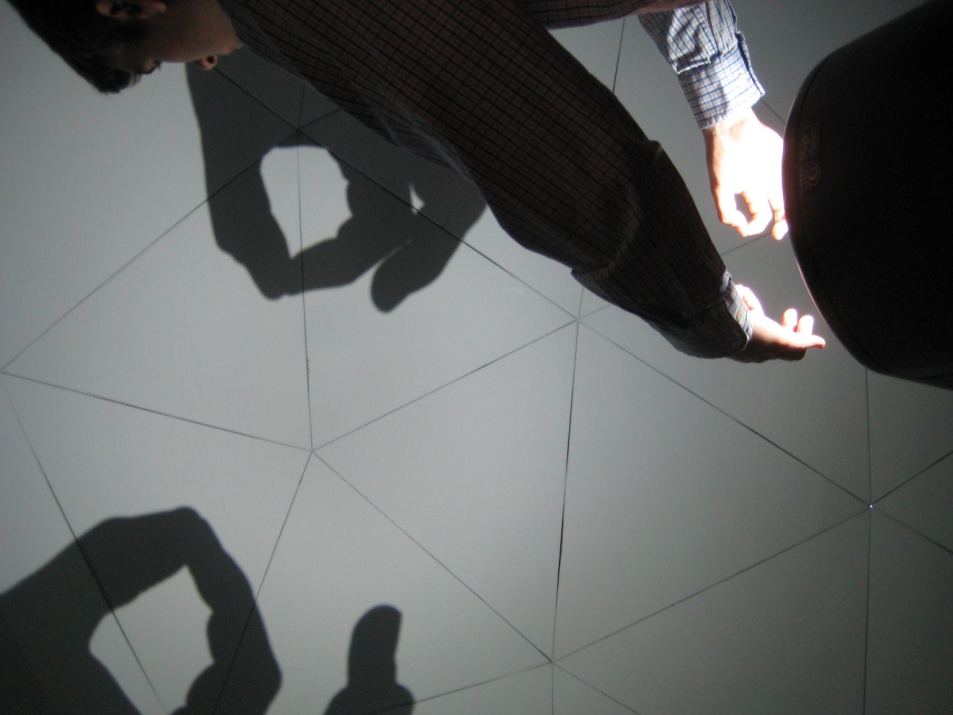 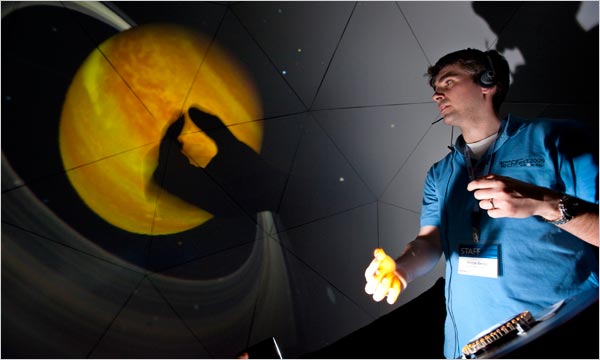 © New York Times 3/2/09
Above-the-surface Interaction
New cameras give depth map + color: RGBZ
Improves understanding of physical objects on surface
Can compute ‘world coordinates’ directly
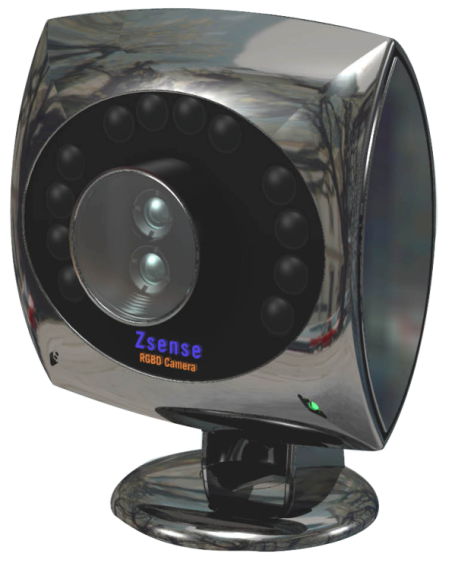 Infrared camera + GaAs solid state shutter
Pulsed infrared lasers
RGB camera
Example: time of flight (3DV)
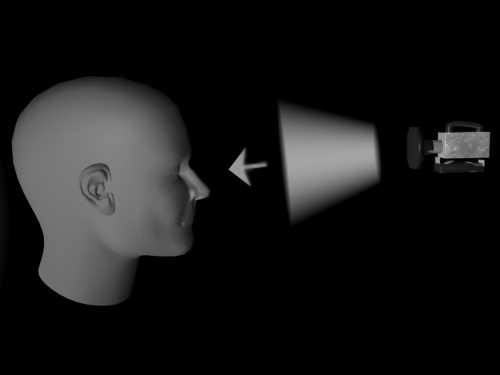 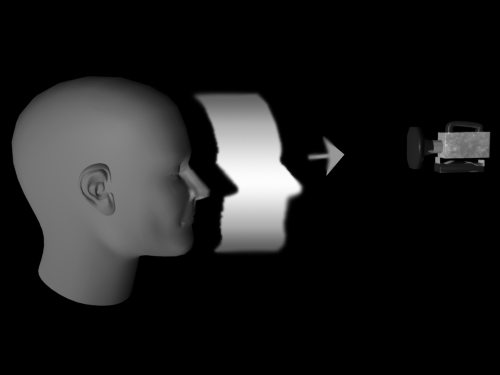 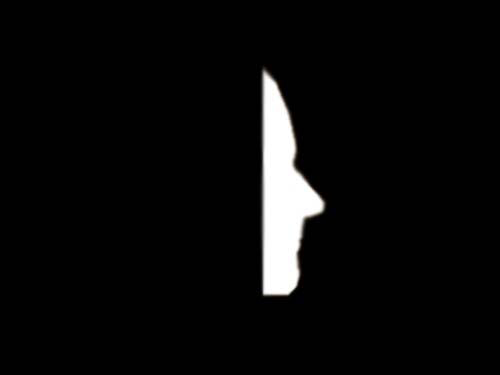 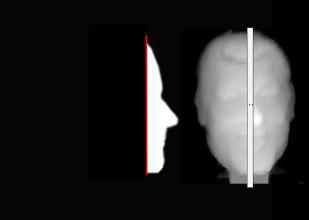 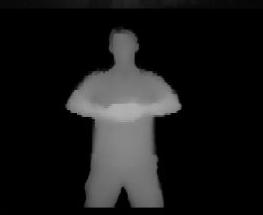 DepthTouch Hardware Setup
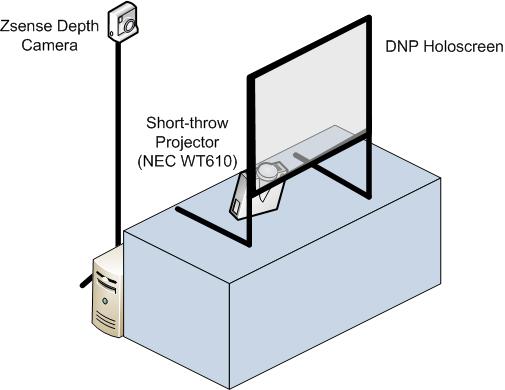 39
Above-the-surface Videos
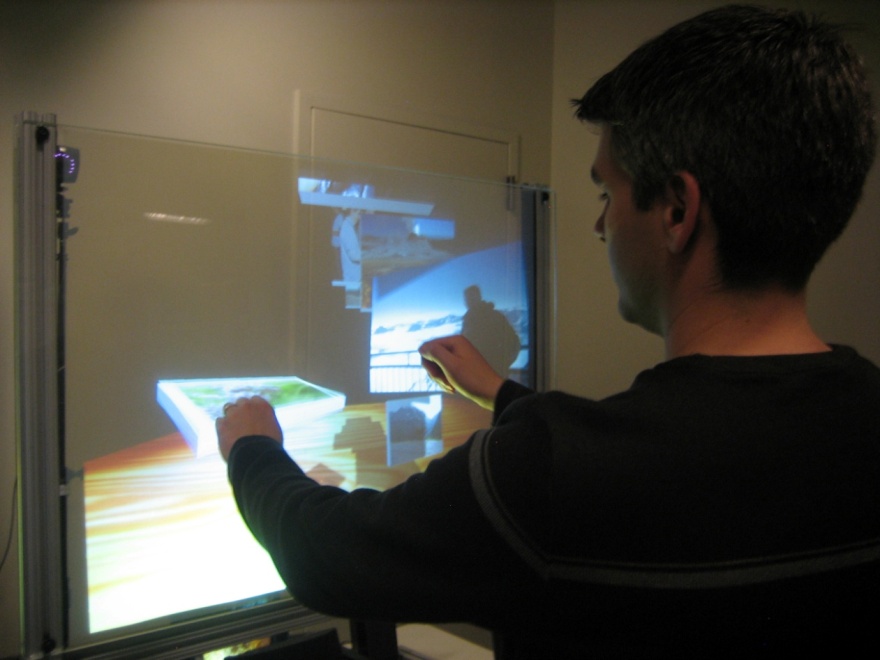 DepthTouch
pptPlex
BeachBall
MicroMotoCross
Cursors considered harmful
Multi-touch systems are still typically rooted in the “standard cursor model”
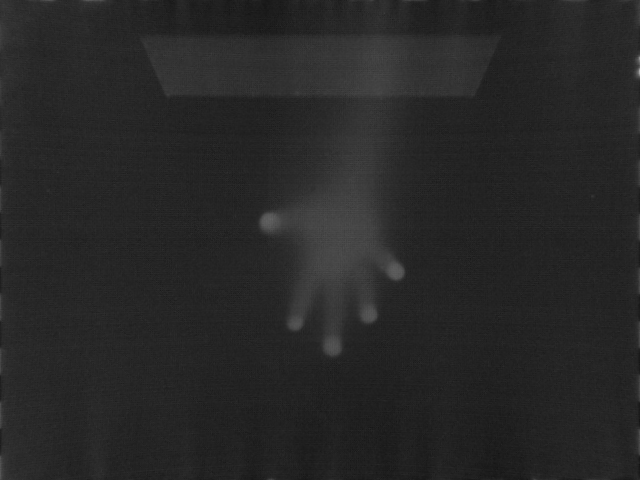 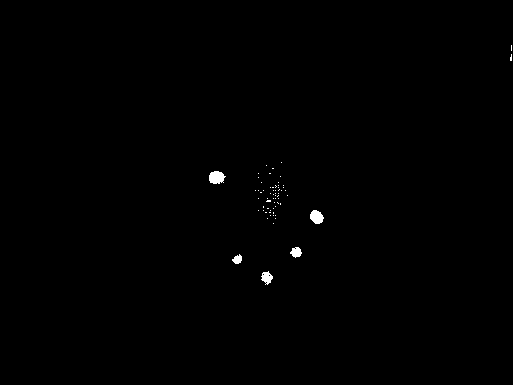 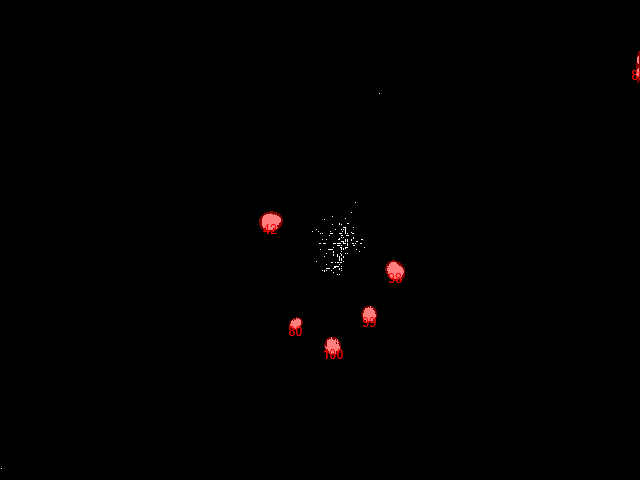 In processing
Interactions
Cursors considered harmful
Pulling out discrete contact points is an ill-posed problem
		Leads to all sorts of mayhem!
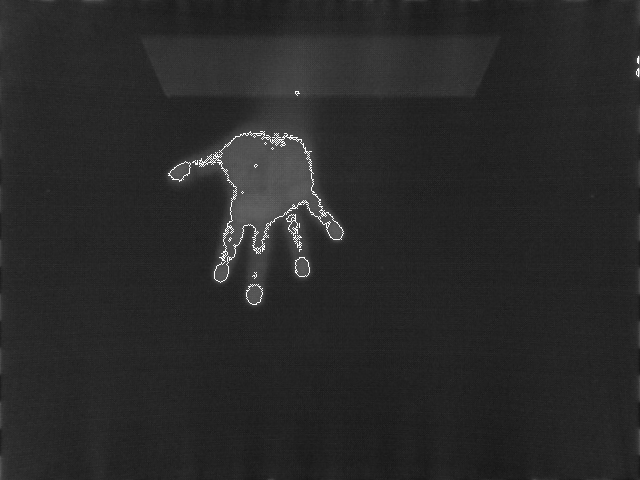 1 or 2 ?
1
2
3
3
Shape and Physics Interactions
ShapeTouch
SurfacePhysics
Contact
Andy Wilson
awilson@microsoft.com
http://research.microsoft.com/~awilson


Hrvoje Benko
benko@microsoft.com
http://research.microsoft.com/~benko